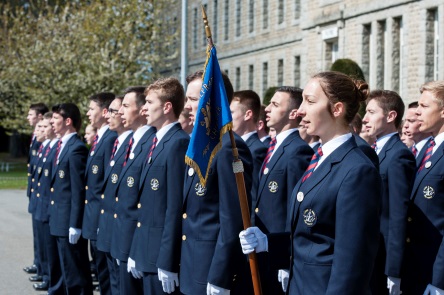 LA STRUCTURE PEDAGOGIQUE
 HORIZON 2020-2021
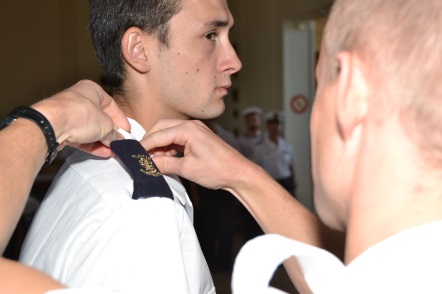 Bac
Général
Voie technologique
Ens. De spécialité 
Lycées de défense
Lycées Ed. Nat
O
R
I E
N
T
A
T I
O
N
O
P
TI
O
N
S
3 Terminales  28 élèves max
Tronc
commun
2 Ens.
de
Spécialité
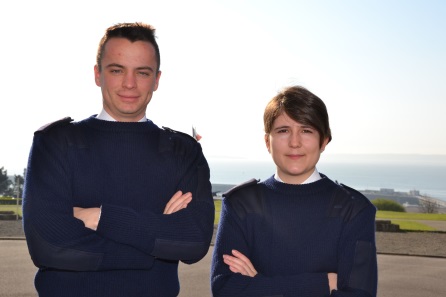 3 Premières  28 élèves max
3 Ens.
de
Spécialité
Admission sur dossier
Tronc
commun
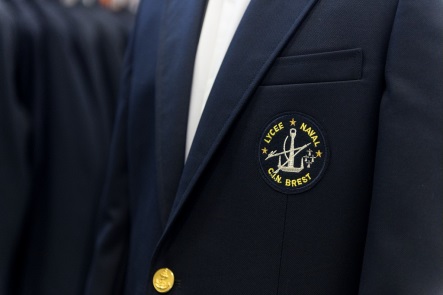 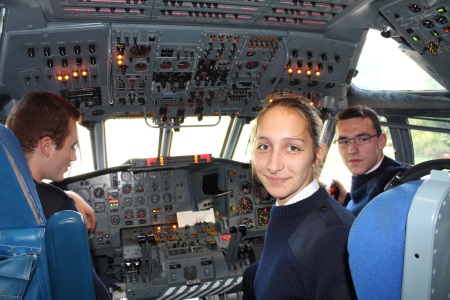 Tronc
commun
3 Secondes 
25 élèves
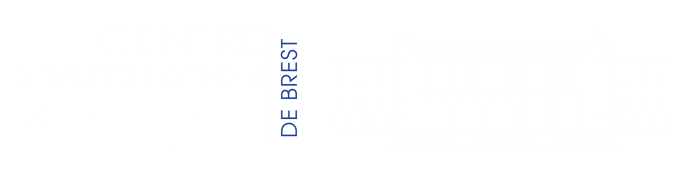 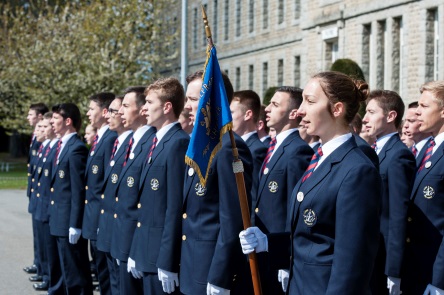 ORGANISATION DE LA CLASSE DE SECONDE
Tronc
Commun
26 h 30
Deux nouveaux enseignements
Sciences Economiques et Sociales (1 h 30 )
Sciences numériques et technologie (1 h 30 )
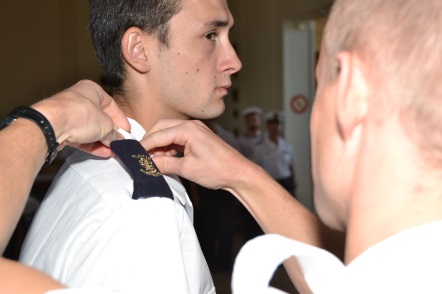 Orientation – Accompagnement Personnalisé
1 h 30
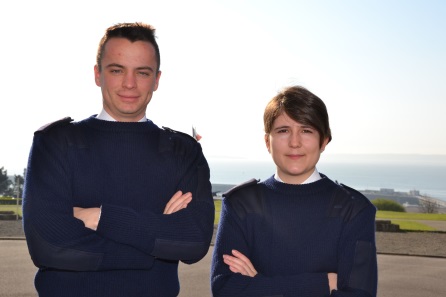 Enseignement général
Latin ( 3 h  )
Options

2 ens. au plus
Enseignement technologique
Sciences et laboratoire (1 h 30 )
Sciences de l’Ingénieur (1 h 30 )
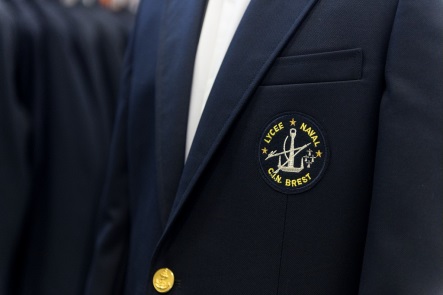 EPS 
1h00
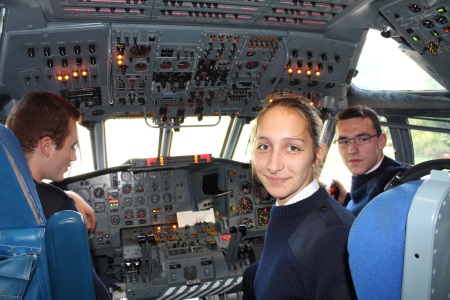 Tests de positionnement 
en Septembre 
( français-mathématiques)
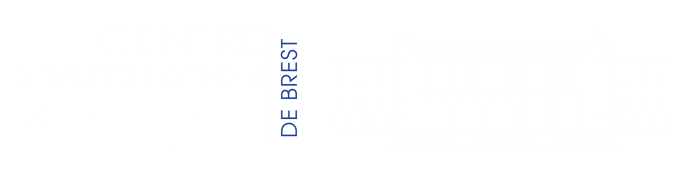 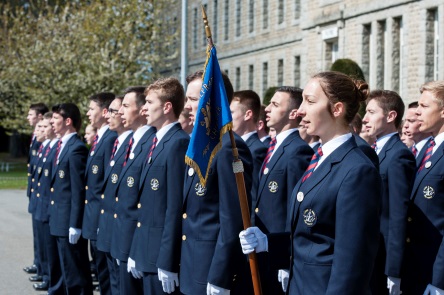 ORGANISATION DE LA CLASSE DE PREMIERE
Tronc
Commun
15 h 30
Nouvel enseignement
 Enseignement scientifique ( 2h )
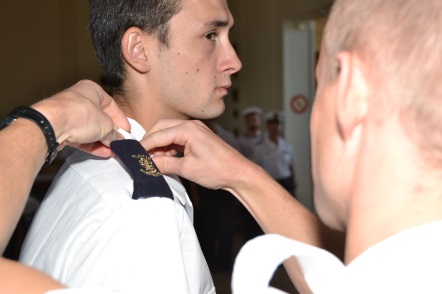 Orientation – Accompagnement Personnalisé   ( 1 h 30 )
Mathématiques
3 Ens.  de spécialité

( 4 h )
Sciences physiques
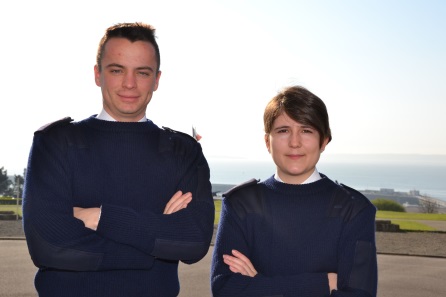 S.V.T
Histoire géographie, géopolitique, sc. politiques
Langue, littérature et culture étrangère
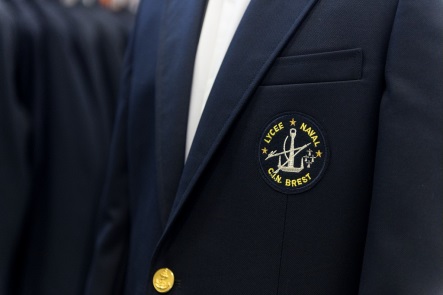 Humanités, littérature et philosophie
Sciences de l’ingénieur
Sciences économiques et sociales
Numérique et sciences informatiques
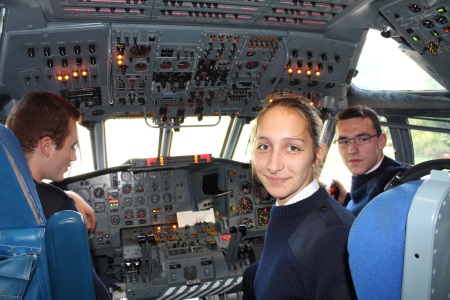 Option
( 3 h)
Latin
EPS  ( 1 h )
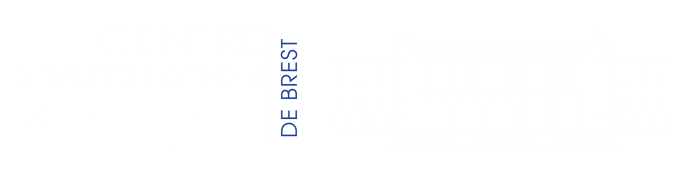 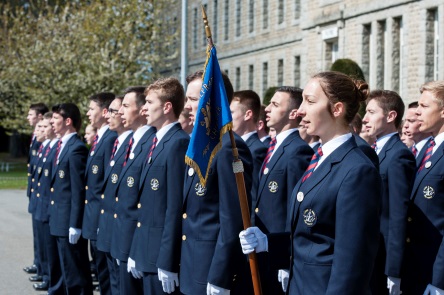 ORGANISATION DE LA CLASSE DE TERMINALE
Tronc
Commun
15 h 30
Nouvel enseignement
 Enseignement scientifique ( 2h )
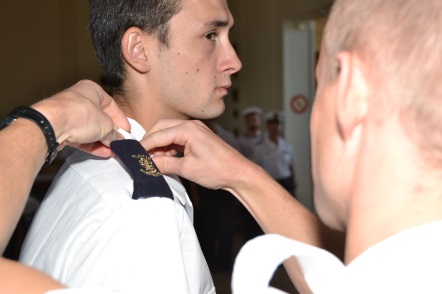 Orientation – Accompagnement Personnalisé   ( 1 h 30 )
Mathématiques
2 Ens.  de spécialité

( 6 h )
Sciences physiques
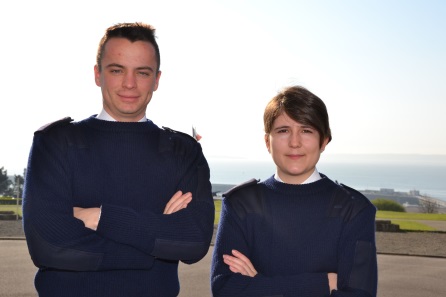 S.V.T
Histoire géographie, géopolitique, sc. politiques
Langue, littérature et culture étrangère
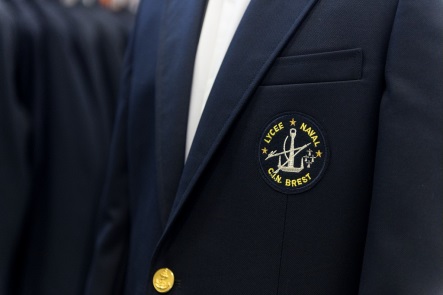 Humanités, littérature et philosophie
Sciences de l’ingénieur  ( complément de 2 h en physique)
Sciences économiques et sociales
Numérique et sciences informatiques
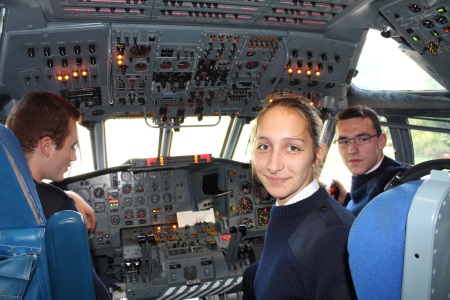 Ens. Optionnel
(3h)
Jusqu’à 2
Mathématiques expertes
Mathématiques complémentaires
Droit et grands enjeux du monde contemporain
Latin
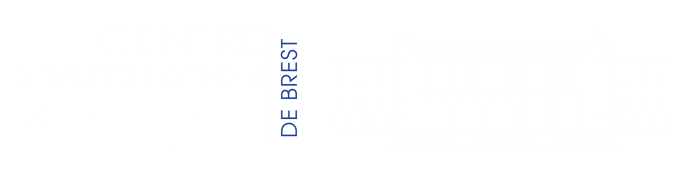 EPS  ( 1 h )